Russia Has A Very Different Definition Of What Normal Is
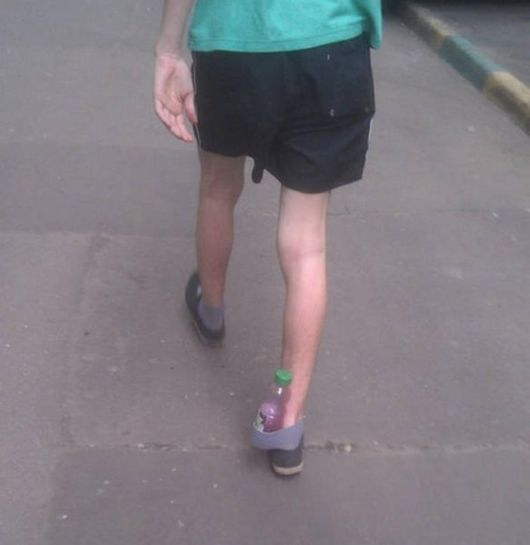 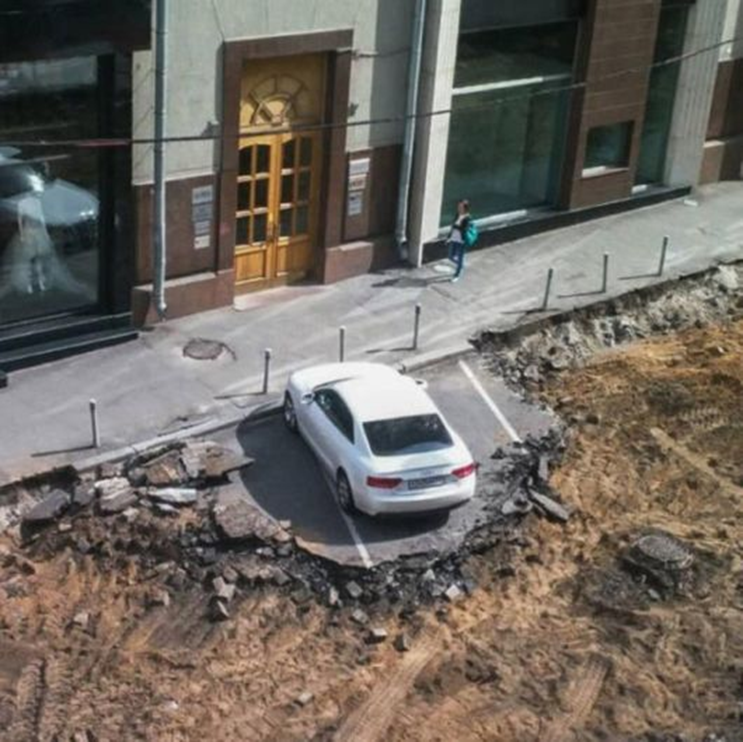 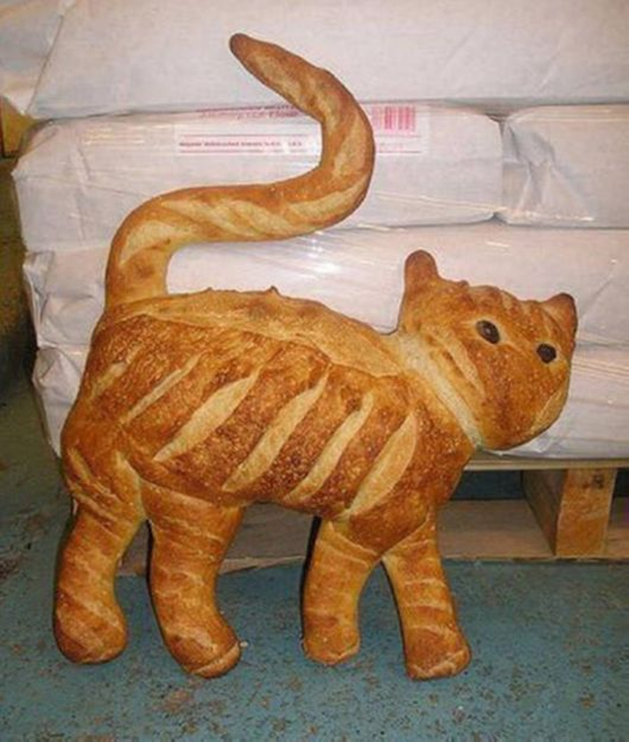 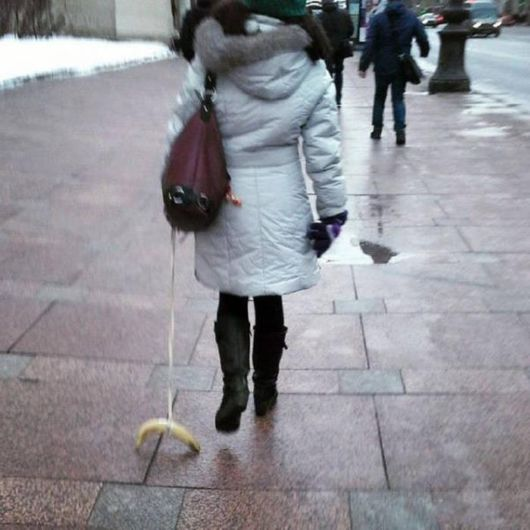 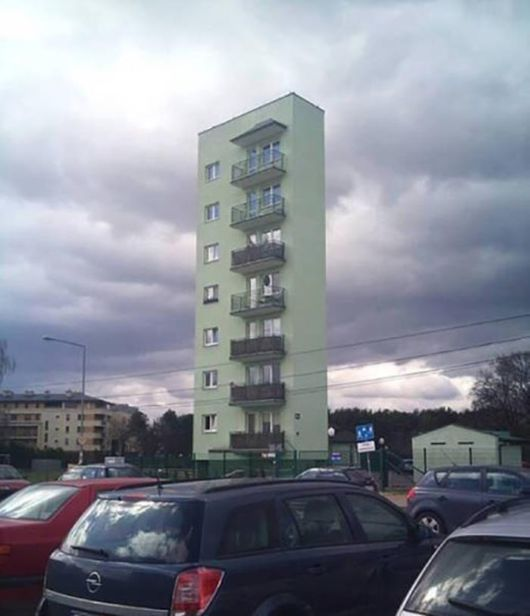 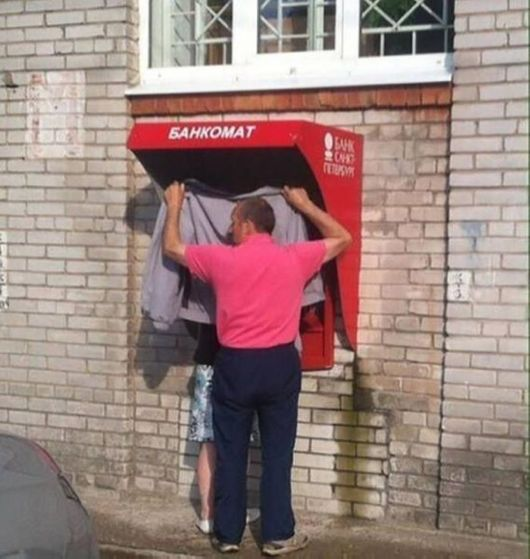